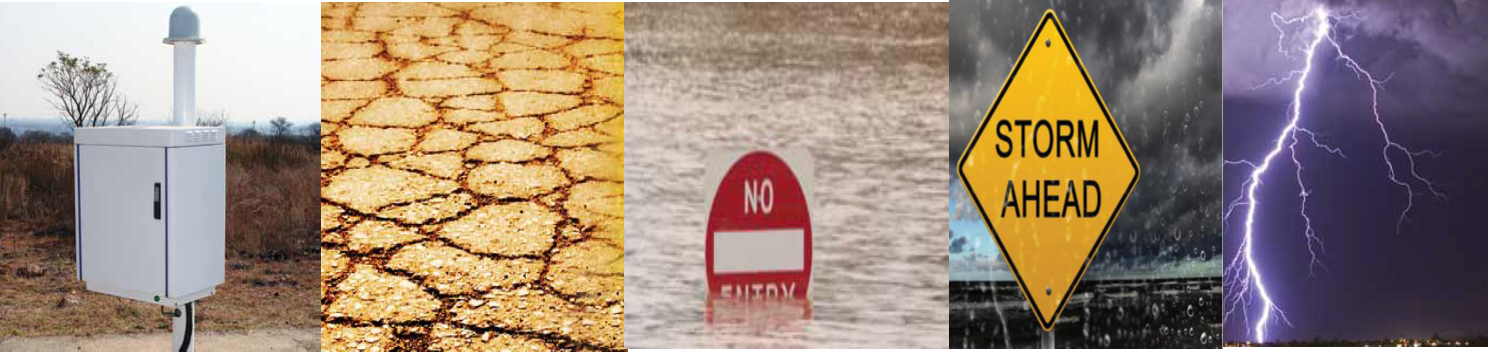 Briefing by SAWS on the support that is provided to farmers in response to climate change and the current drought  
Parliamentary Portfolio 
Committee on Agriculture
8 March 2016
Dr. Linda Makuleni
South African Weather Service
www.weathersa.co.za
1
Content
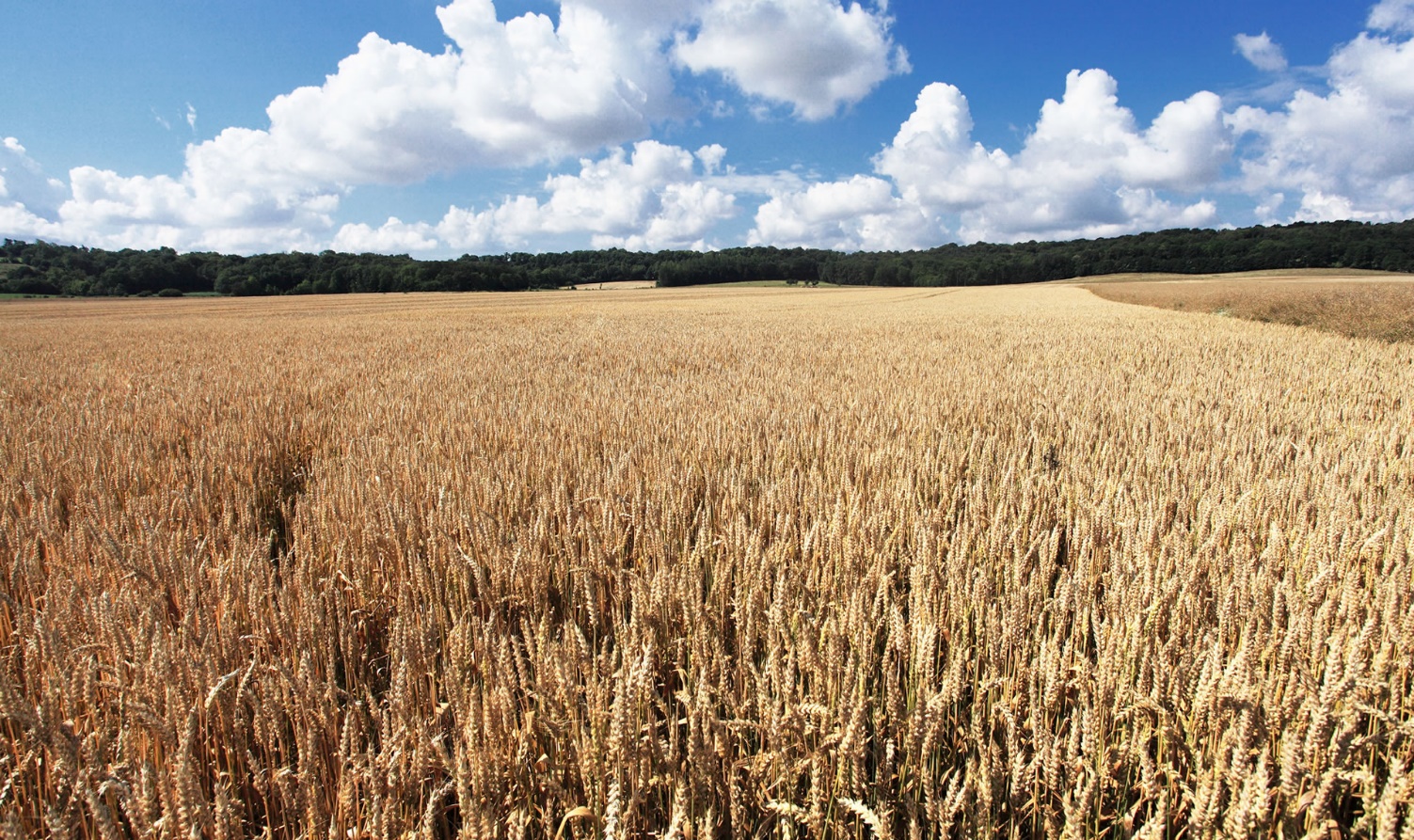 Introduction
Mandate
Purpose
Key Infrastructure
Climate change challenges for the Agricultural sector
SAWS strategic context
SAWS Climate change and Drought Response initiatives
Forecasting Services
Research and Development
Products and Services for the agricultural sector
Development of Agro-meteorology Capacity and Capability
Enabling the Drought plan
Conclusion
2
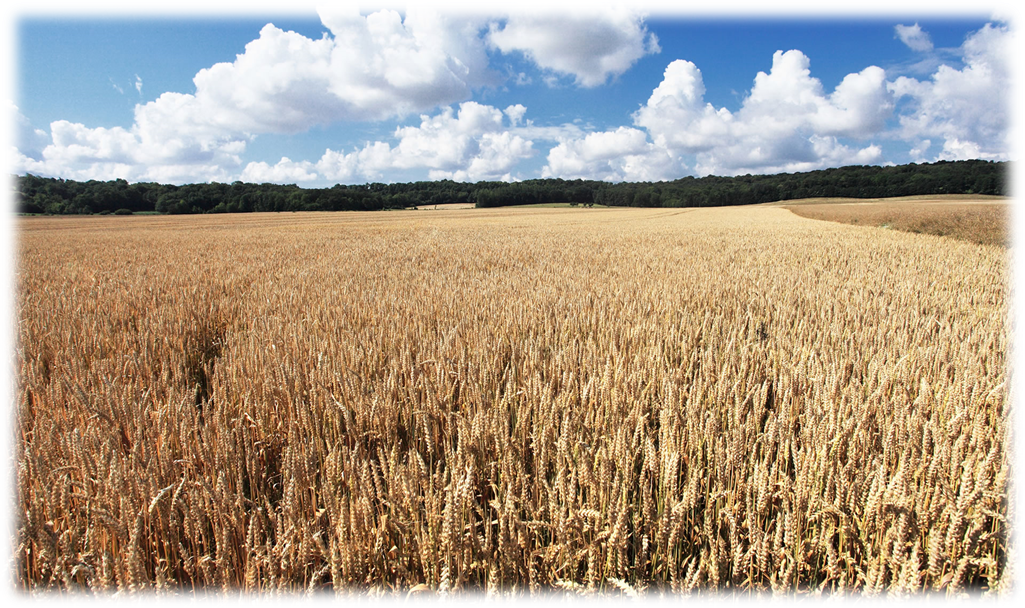 Introduction
3
Mandate
4
Footprint  of key infrastructure per municipality - 2011
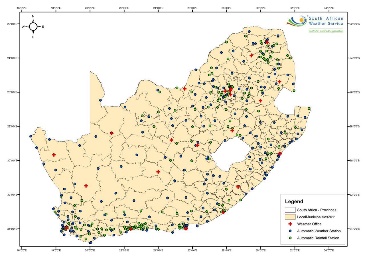 1277 Rainfall Stations
214 Automatic Weather Stations (AWS)
141 Automatic Rainfall Stations (ARS)
24 Lightning Detection Network Sensors
25 Climate Stations
14 Meteorological Radar Systems 
(C-, S- and X-Band)
5
Purpose
To brief the Portfolio Committee on Agriculture, Forestry and Fisheries on the South African Weather Service (SAWS) Value Proposition for Agricultural sector:

assist the agricultural community to be well prepared for climate changes and weather issues that could affect crops, livestock and livelihood
 
play an advisory role that informs relevant stakeholders beforehand of weather and climate patterns/issues  likely to affect the agricultural sector 

Provide an overview of SAWS response to the Government Drought Plan
6
Climate change Challenges for the Agricultural Sector
Climate change affects rainfall, temperature and water availability for agriculture in vulnerable areas.
Weather and climate are critical for agriculture in risk assessment and agricultural production management systems (crop planning and irrigation scheduling, for example)
Degradation of arable soils and loss of fertility due to high exposure to climatic stress and human pressure on forests and other vegetation cower under a changing climate will lead to a 50% drop in agricultural production in Africa by 2030.
Persistent drought due to increase in temperature and unreliable rainfall patterns, is expected to affect the lifestyles of most of the migratory wild species, in particular the wildebeest and some bird species. 
Increasing temperatures, in combination with changes in rainfall and humidity, may have significant impacts on wildlife, domestic animals and human diseases.
The increase in water temperature has detrimental effects on the physiology of marine organisms
7
Who is likely to suffer the most?
Drought effects are felt by:

Municipalities, Business Community, Agricultural enterprises,
Households and Individuals, 
Government (at National, Regional and Local level).
Everyone……(you and me) 

In South Africa, worst affected regions are:
KwaZulu-Natal, the Free State, Limpopo, North West and the Northern Cape, where farmers growing white and yellow maize, soya beans and sunflower have already incurred major losses. We have already observed impacted livestock farming.
8
SAWS Strategic context – Agricultural Sector
South African Weather Services Value Chain – Enabling the Agricultural Sector
Strategy
Develop Products and services enabling the Agricultural Sector
Develop and facilitate Implementation of National Framework for Climate Services in partnership with various stakeholders
Socio-economic benefits study
Capacity Development
Infrastructure upgrade, expansion and optimisation
Improved service delivery to the agricultural sector – adoption of new products and applications
Skills Development 
National Education Plan
9
SAWS Climate Change and Drought Response Initiatives
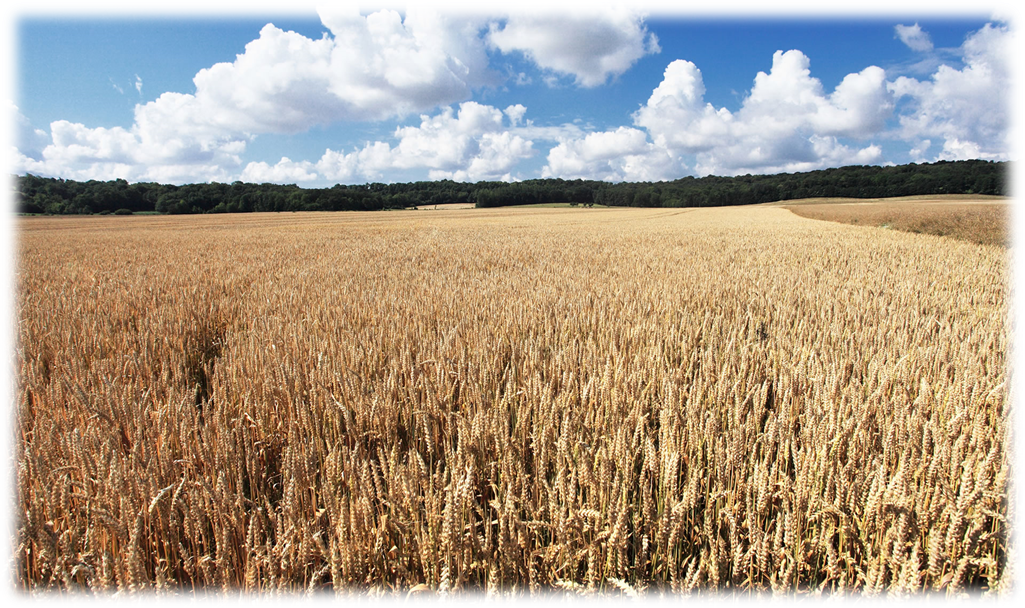 10
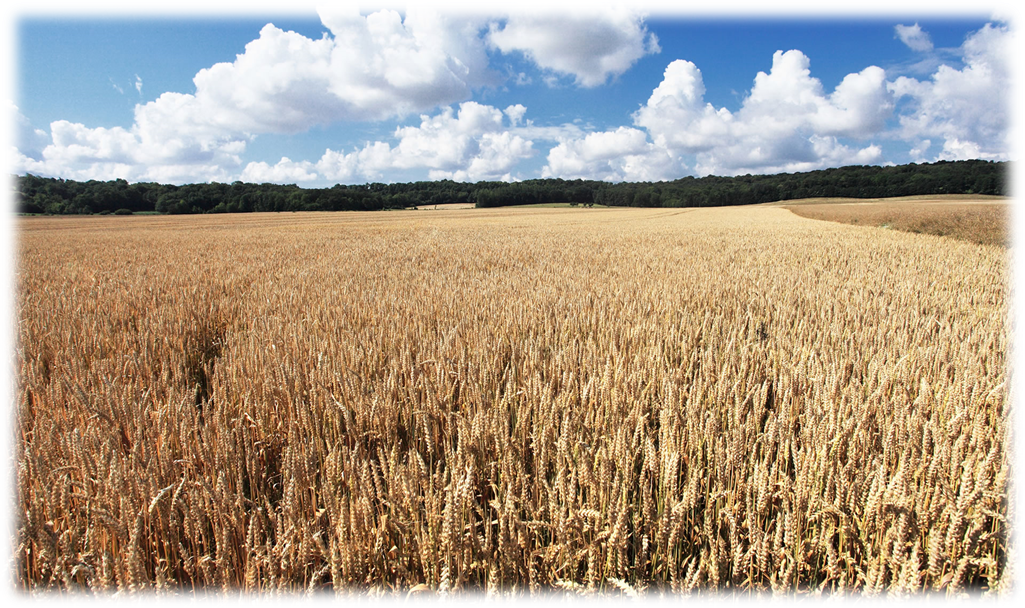 Forecasting Services
11
Weather Forecasts and Warnings
Numerical Weather Prediction
Coupled: GCM+ Ocean
Global Climate Model
Observations
Ocean Models -GCM Ensembles
Satellite
Radar
SAFFG
Synops
LDN
Upper Air
Regional (SADC)
Local (SA)
Mesoscale
Ensembles 
MOS
Medium range (ECMWF)
Ensembles (NCEP)
MOS
Ensembles
MOS
Multi-model Ensembles
MOS
Tools
> 2 Years
30 Days– 2 Years
Forecast
11- 30 Days
4 -10 Days
24 -72 Hours
Outlook:
Rainfall and temperature anomalies
Rainfall and Temperature Tendencies
Climate Change
Agro-meteorology advisory service
Outlook:
Rainfall & temperature anomalies
Agro-meteorology advisory service
Advisories:
Potential hazardous weather events
Rain and temperature anomalies
6-24 Hours
Products
0 – 6 Hours
Watches & Warnings:
Severe weather
Daily weather elements
Reducing the vulnerability of society, crops and livestock to climate-related hazards  - air pollution, heat, floods, drought, lightning detection and  diseases
Build necessary skills in the agro sector that enables better decisions – offering training to farmers and ensuring protection 
     of assets
Maximising the utilisation of existing weather and climate service infrastructure 
Improving coordination, and strengthening and building infrastructure where needed – strategically positioning observation network
Benefits
12
Customized solutions for the Agricultural Sector
13
Forecasts or predictions
HEAT AND FIRE DANGER INDEX
Target – Agricultural and other economic sectors
e.g. Forestry plantations  - Mondi
Benefits:
Forecasts provided ahead of time to enable careful planning of resources around severe weather events

Instrumentation with cameras enable visuals with key parameters to be viewed in key locations supporting quick decision making

This product can assist farmers to put their safety measures such as ventilation when the heat value exceed certain threshold
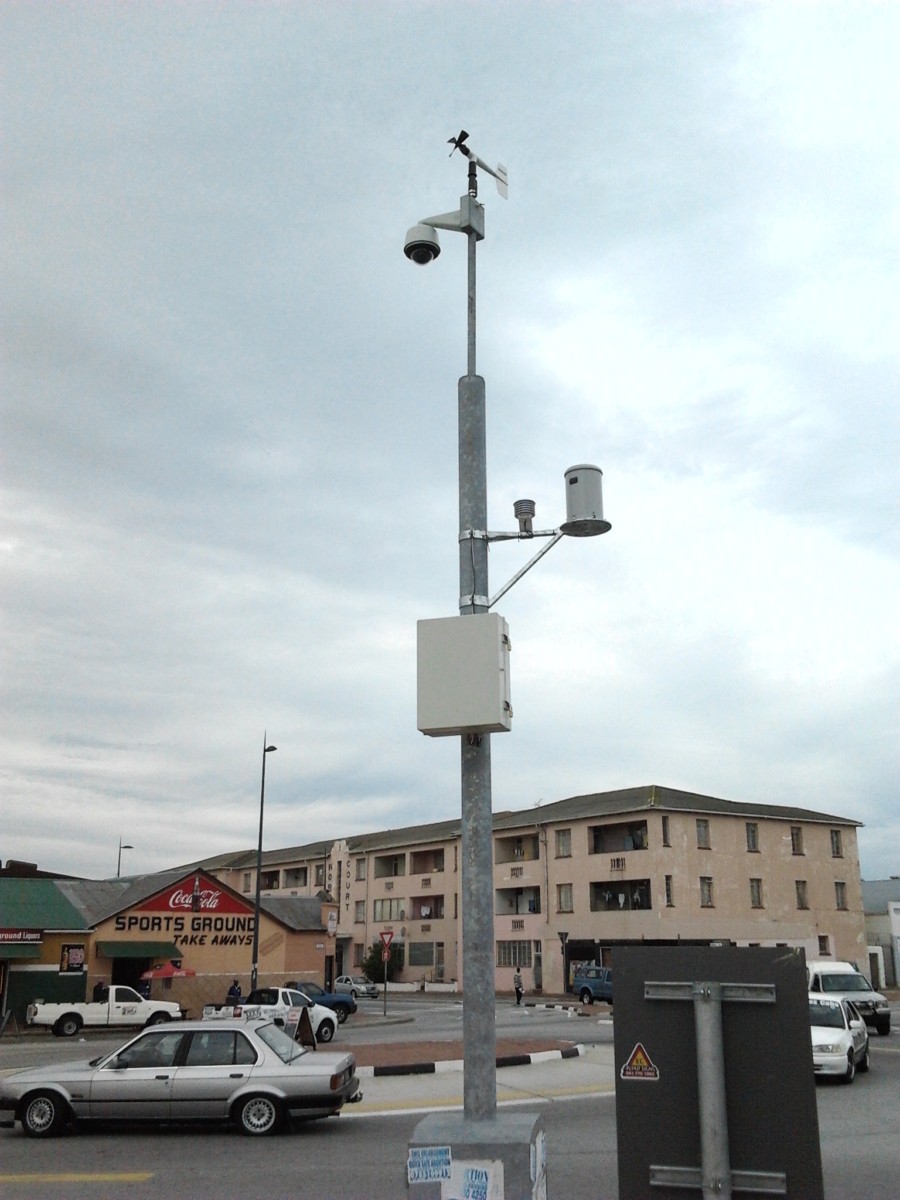 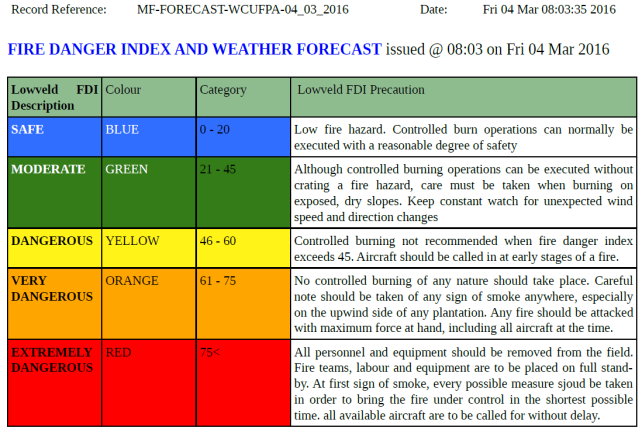 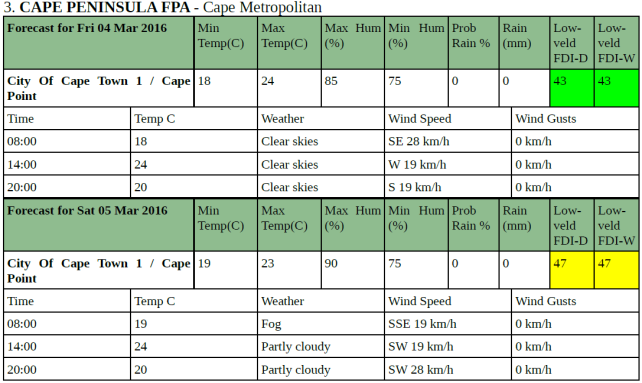 Seasonal Climate Watch
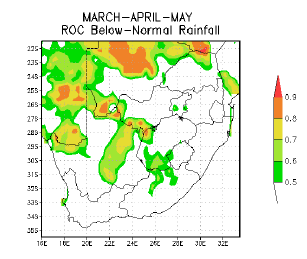 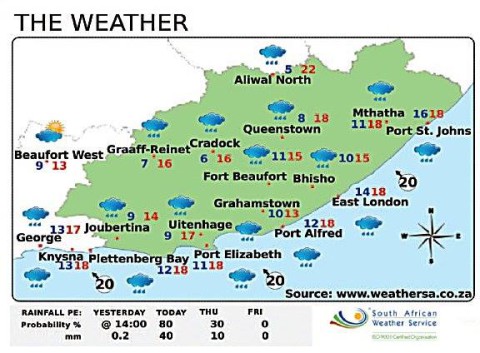 14
Real-time data
Lightning strokes as they occur
Instrumentation
Benefits:
Real-time data enables visual monitoring of weather conditions as it occurs
Farm safety 
Tracking of lightning and storm activity increases capability to react quickly to address pertinent issues eg. fires, power outages
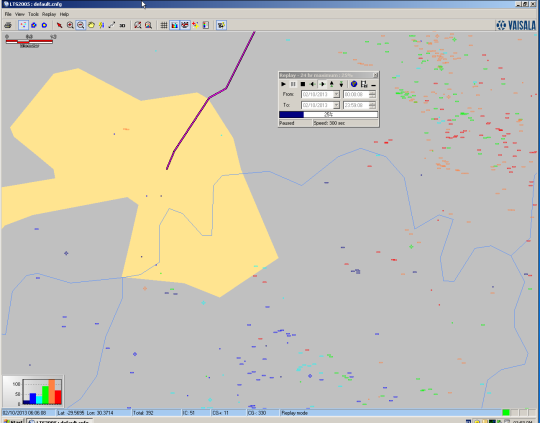 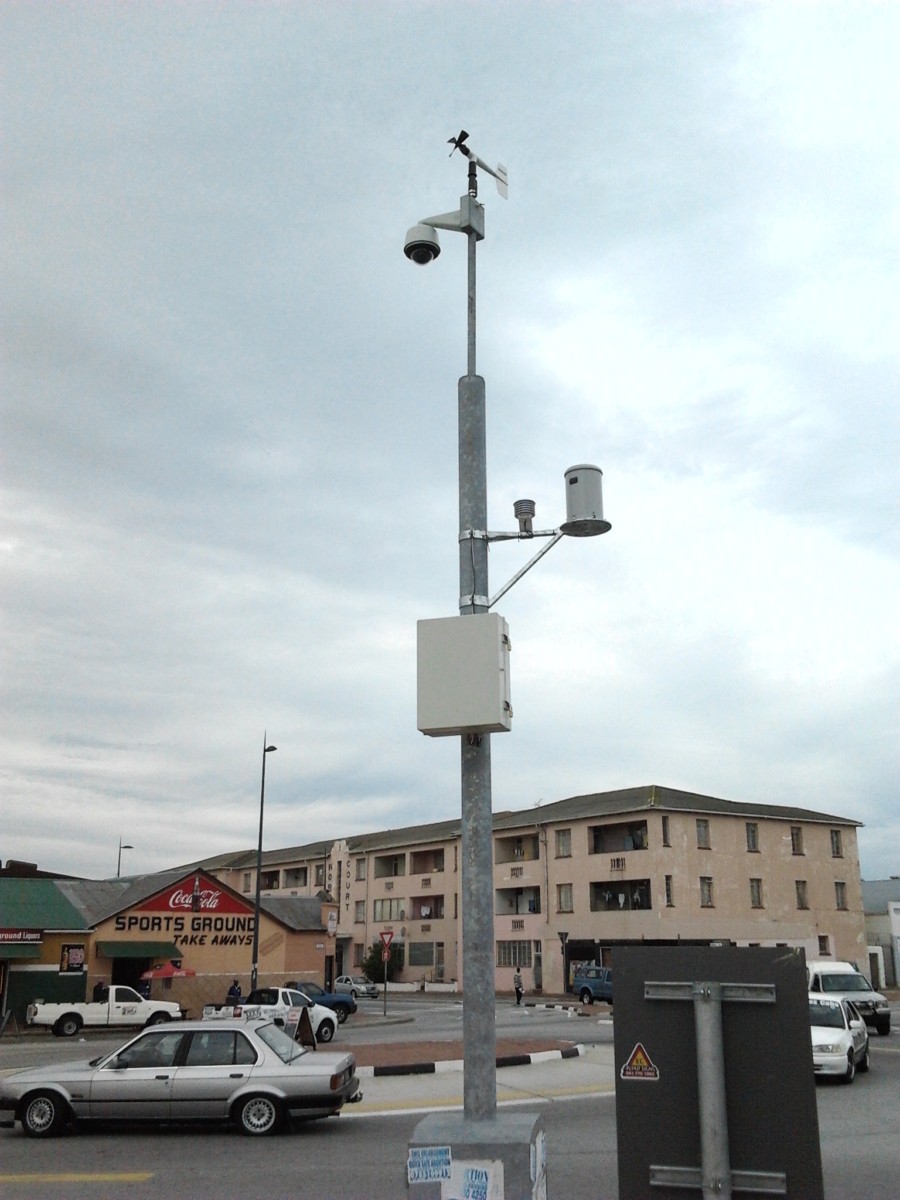 Storm tracking
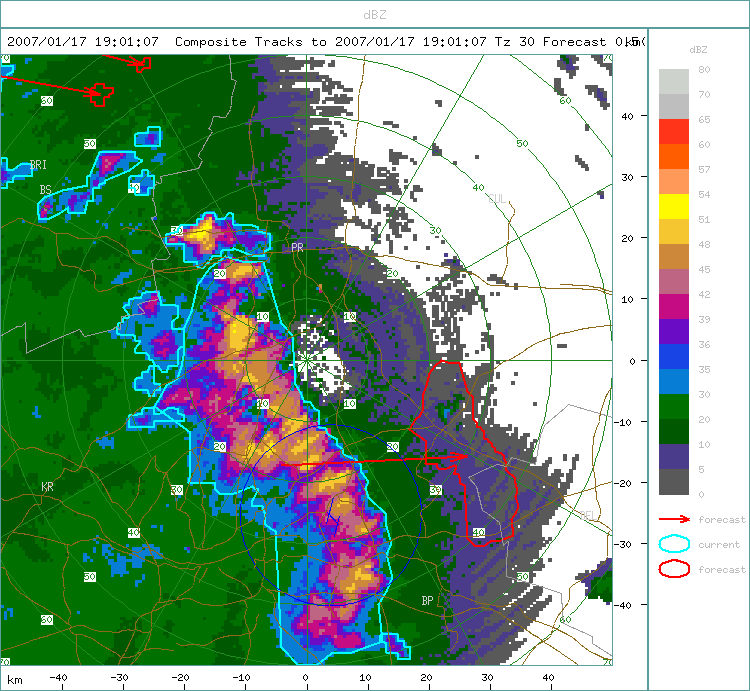 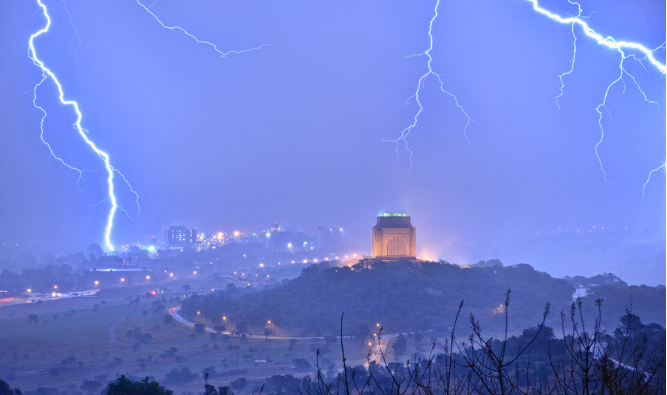 15
Historical data
Benefits:
More than 150 years of data for various positions across the country
All meteorological data can be processed in format to suit user requirements
Trend analysis of the data provides insights for user specific outputs
Long term climate trend analysis to determine the impacts of climate change on the severe weather phenomena
Trend analysis - historical data
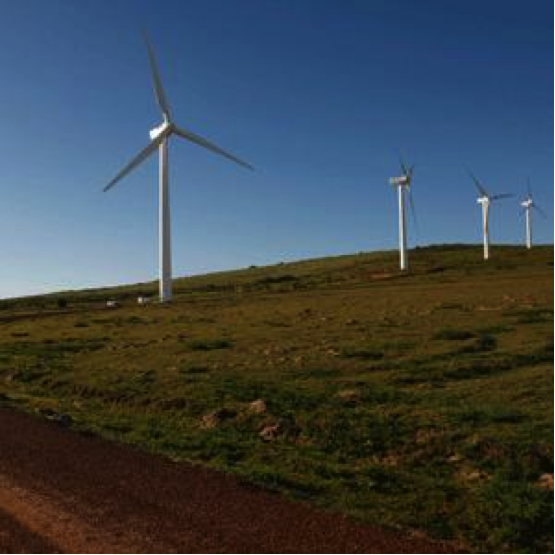 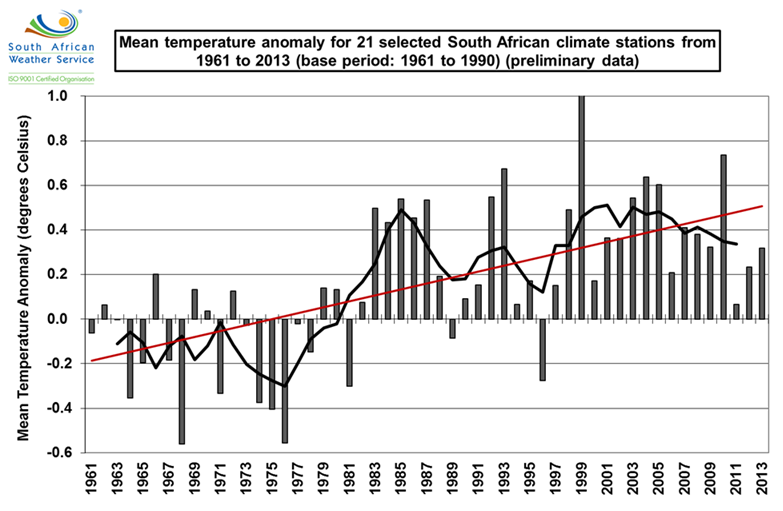 Lightning Ground Flash Density
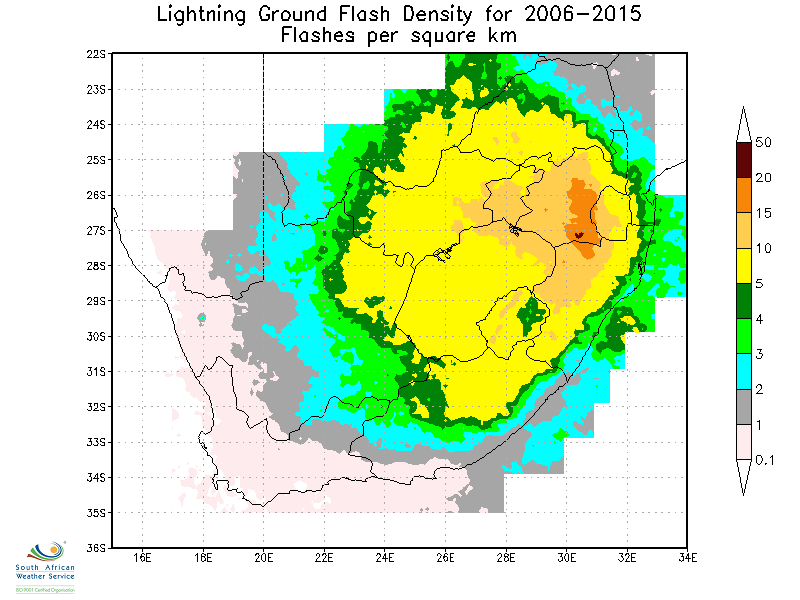 16
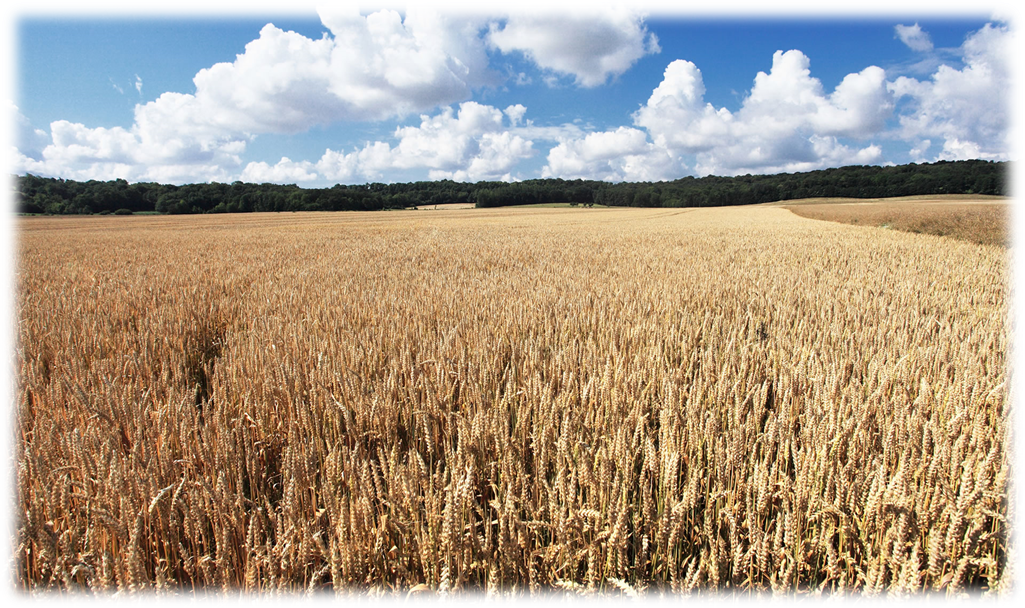 Research and Development
17
Scientific Capability/Knowledge Generation Research Projects
National Temperature Scenarios
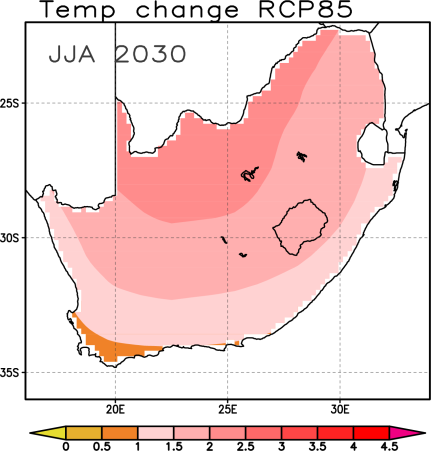 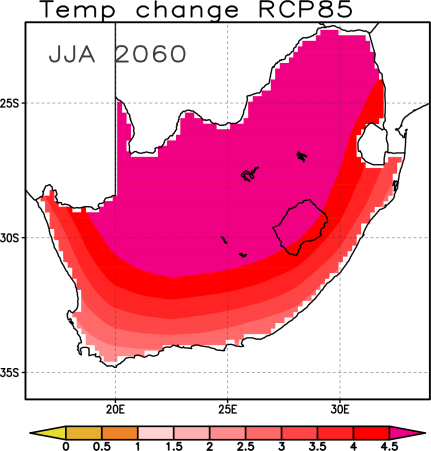 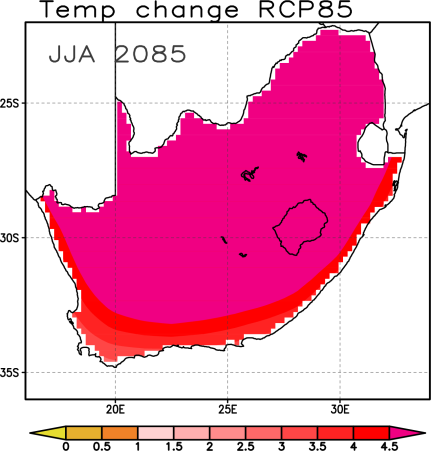 In the business-as-usual case (i.e. no mitigation), warming continues throughout the 21st century 
the inland areas are projected to warm by more than 4°C above the 1986-2005 reference period by 2071-2100 (centered on 2085, right panel)
18
Findings  -  Eastern Cape Province
19
Findings - Free State Province
20
Findings – Gauteng and KZN
Gauteng

In the business as usual case, warming reaches 6C towards the end of the 21st century

KZN

Under the aggressive mitigation scenario, warming in the KZN is projected to remain below 2.5°C above the 1986-2005 reference period 

In the business-as-usual case warming exceed 4°C towards the end of the 21st century

Projected changes in total seasonal rainfall have large uncertainties with no clear sign, an exception being under the intermediate concentration pathway
21
Capacity Building Research Projects
22
Product Development Research Projects
23
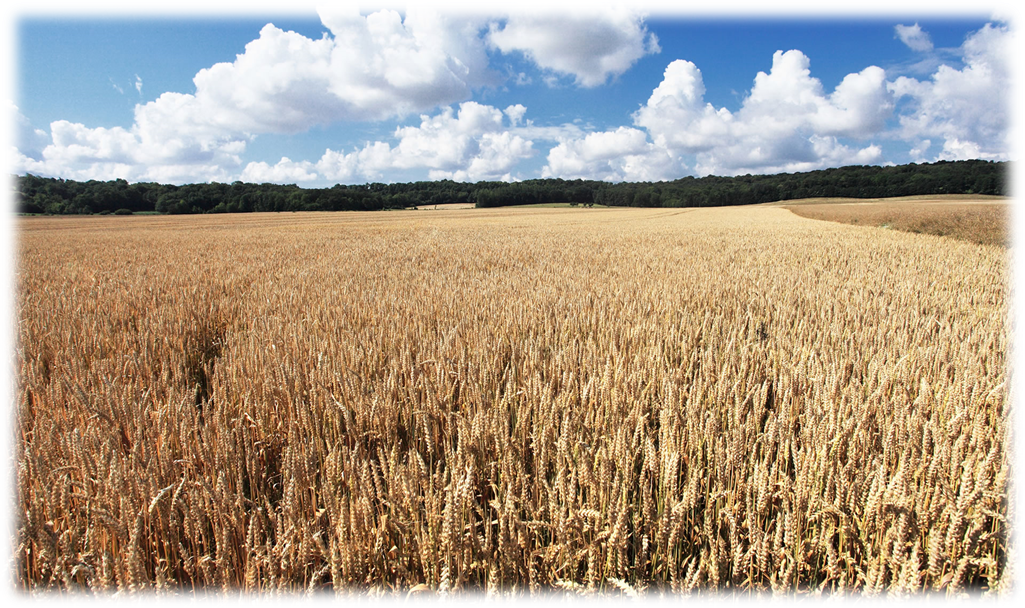 Products and Services for the Agricultural Sector
24
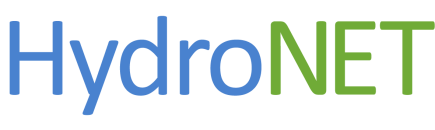 : Web Portal
Customised weather-related web portals with security access, pprovides data and applications via the Internet to support weather sensitive industries to reduce water related challenges
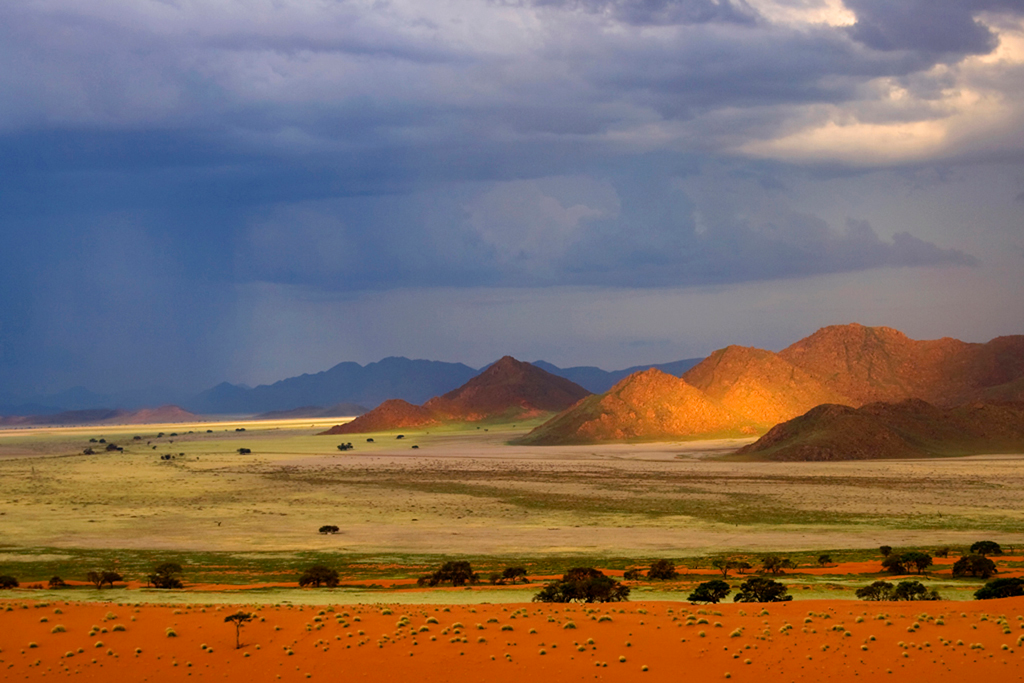 Three applications: 
Weather Stations
At a click of a button - direct access to actual (real-time) and historical rainfall information
SAWS observation network data for planning & reporting purposes 
Amount of rainfall at a specific location per hour / per day / per time series
RainMap
To optimize the proactive scheduling of weather sensitive activities to manage water resources
Reduce the need for additional rain gauges
Easily accessible information as quality checks improve the data
Personalised dashboards linked to own strategic indicators
Weather Forecast
Weather forecasts for specific locations over different time periods
Improves risk related planning
Reduces exposure to possible impacts of forecasted factors
25
Products and Services for the Agricultural Sector
26
Products and Services for the Agricultural Sector
27
Community Rainfall Station
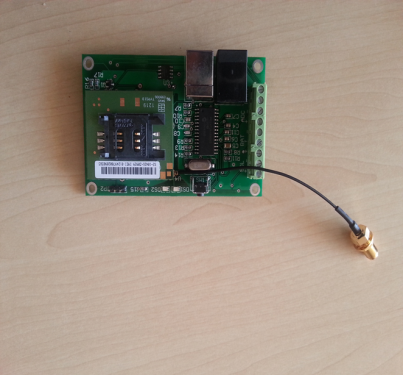 28
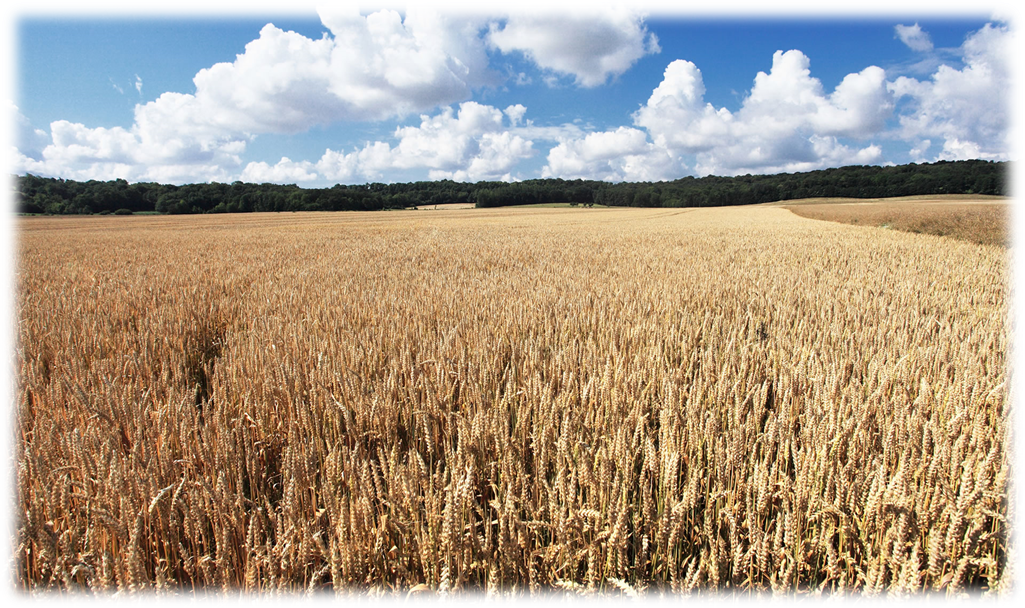 Development of Agro-meteorology Capacity and Capability
29
SAWS Agro-meteorology Human Capacity Development
Functional Agro-meteorology function – skilled experts

Developed National Education Plan – Develop National capability – Skills at national, provincial and local government levels

Regional Training Centre – WMO –accredited –Design courses focusing on agro-meteorology
 
User capacity development projects – NEPAD project
30
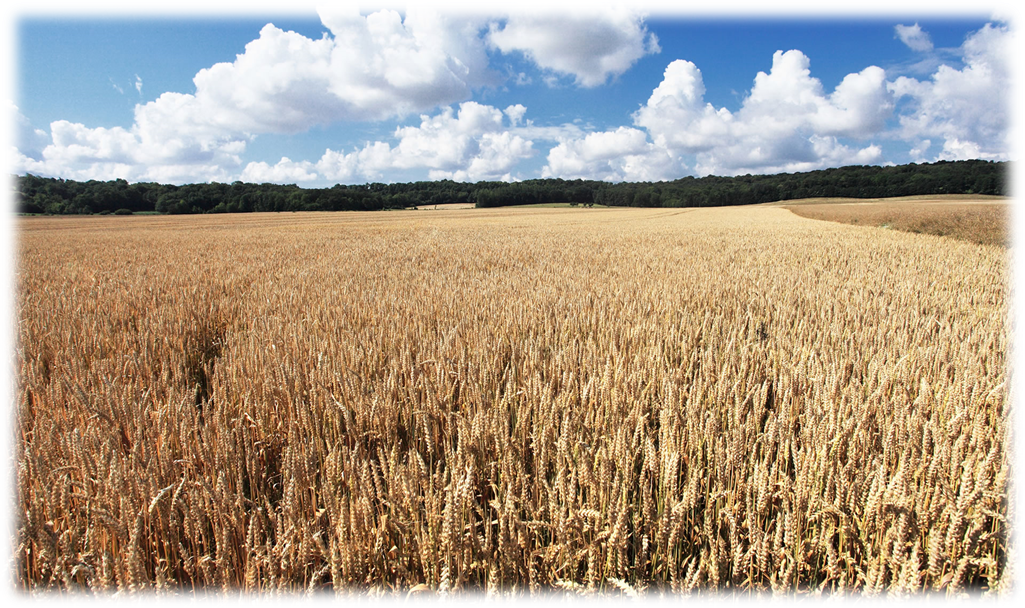 Enabling the Drought plan
31
SAWS contributions: Drought monitoring plan
SAWS provides technical advisory service to the National Joint Drought Coordinating Committee as well as the Ministerial Committee on Drought
SAWS contributed to the National Drought Monitoring Plan  - SAWS Drought Monitoring plan attached
SAWS Contributes to National Disaster Management Centres/National Agricultural Centres as follows:
 Weekly reports on drought regarding rainfall, temperature (tmin, tmax, heat waves & drought index)
Seasonal outlooks(1-3 months ahead)
Report on dam/water reservoir  levels
Communicate confidence level of likelihood and probability of events
32
Conclusion
Continue to enable the Agricultural sector:

Provision of sector-specific products and services
Provision of advisory services to industry and key decision makers
Continued monitoring of drought, water resources and climate change impacts
Collaboration with Key sector players
Capacity building 

Train users on Interpretation, usage and pro-active response to weather and climate information
Infrastructure operation and maintenance
Availability of human capital skilled in agro-meteorology

Infrastructure network expansion and optimisation

Improved prediction and accuracy 
Strategic positioning of infrastructure – geo-specific information
33
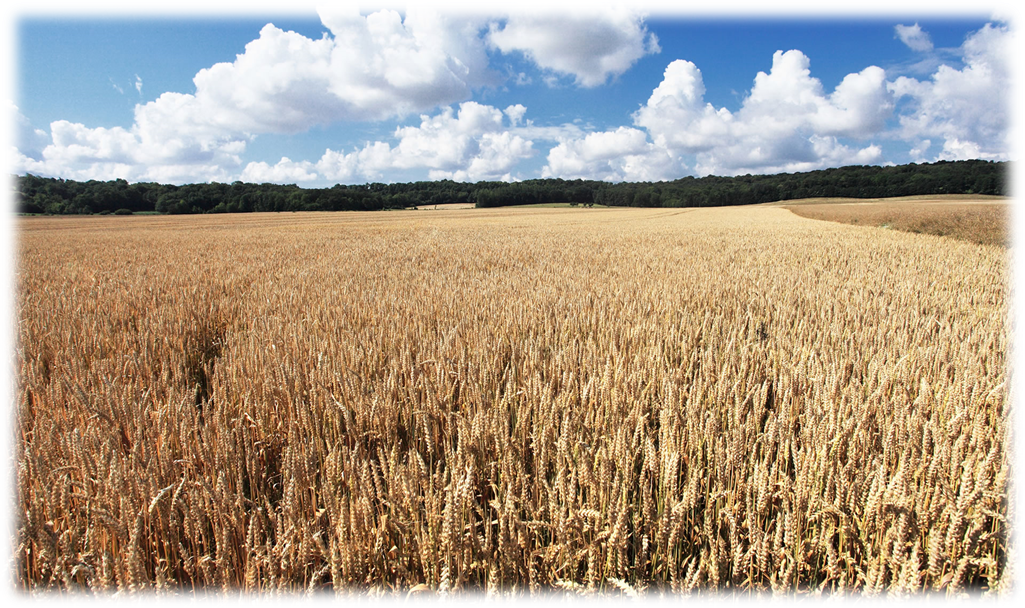 Thank You!Questions?
34